Chapter 16Electric Charge and Electric Field
© 2014 Pearson Education, Inc.
Contents of Chapter 16
Static Electricity; Electric Charge and Its Conservation
Electric Charge in the Atom
Insulators and Conductors
Induced Charge; the Electroscope
Coulomb’s Law
Solving Problems Involving Coulomb’s Lawand Vectors
The Electric Field
© 2014 Pearson Education, Inc.
Contents of Chapter 16
Electric Field Lines
Electric Fields and Conductors
Electric Forces in Molecular Biology: DNA Structure and Replication
Photocopy Machines and Computer Printers Use Electrostatics 
Gauss’s Law
© 2014 Pearson Education, Inc.
16-1 Static Electricity; Electric Chargeand Its Conservation
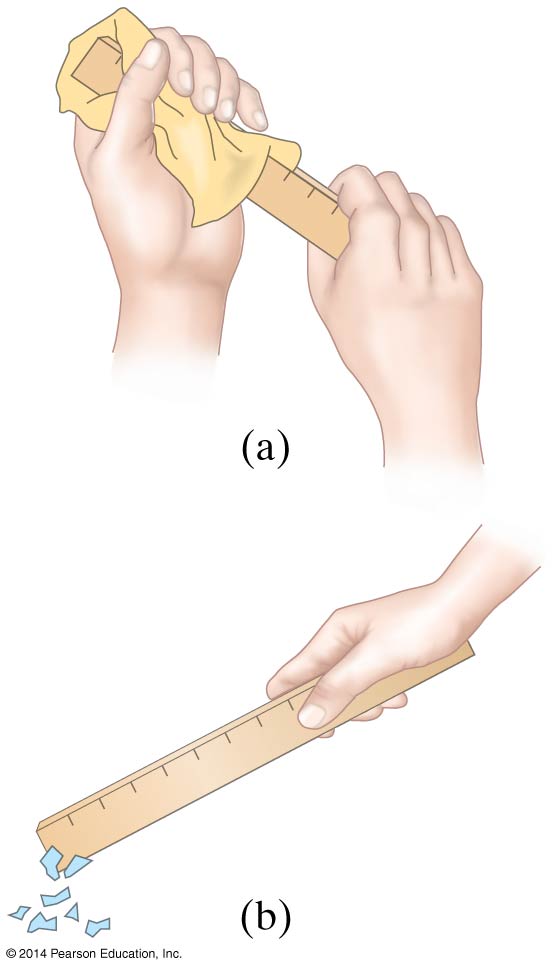 Objects can be charged by rubbing
© 2014 Pearson Education, Inc.
16-1 Static Electricity; Electric Chargeand Its Conservation
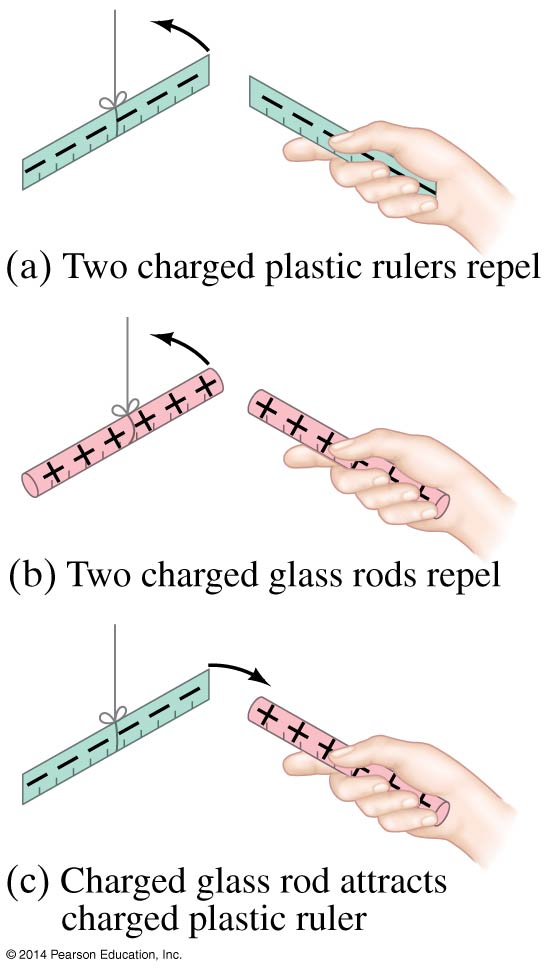 Charge comes in two types, positive and negative; like charges repel and opposite charges attract
© 2014 Pearson Education, Inc.
16-1 Static Electricity; Electric Chargeand Its Conservation
Electric charge is conserved—the arithmetic sum of the total charge cannot change in any interaction.
© 2014 Pearson Education, Inc.
16-2 Electric Charge in the Atom
Atom: 
Nucleus (small, massive,positive charge)
Electron cloud (large, verylow density, negativecharge)
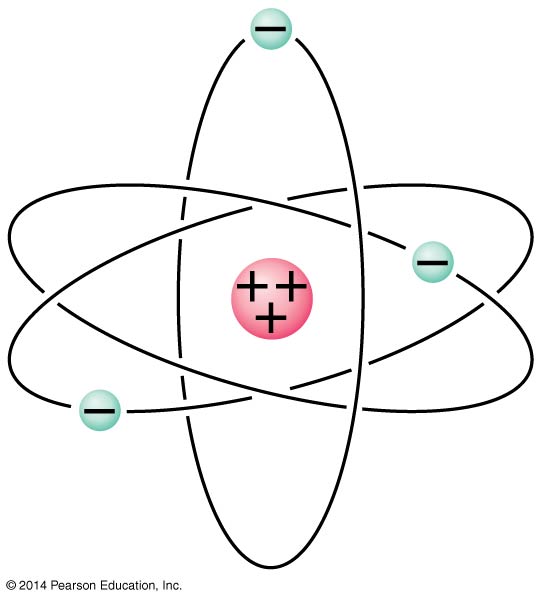 © 2014 Pearson Education, Inc.
16-2 Electric Charge in the Atom
Atom is electrically neutral.
Rubbing charges objects by moving electrons from one to the other.
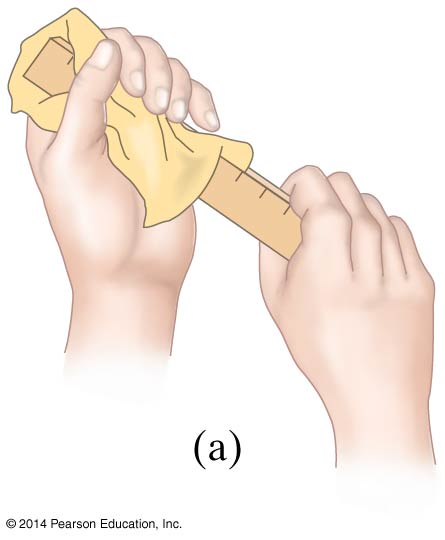 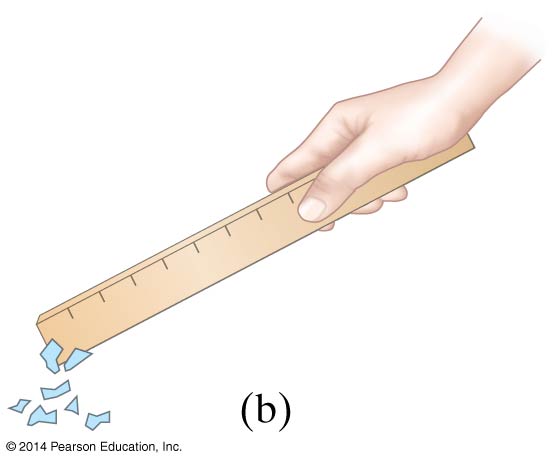 © 2014 Pearson Education, Inc.
16-2 Electric Charge in the Atom
Polar molecule: neutral overall, but charge not evenly distributed
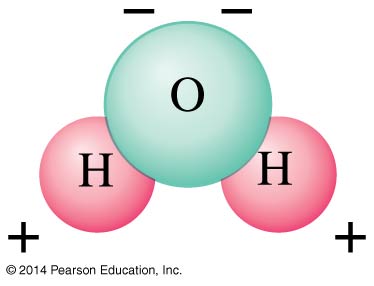 © 2014 Pearson Education, Inc.
16-3 Insulators and Conductors
Conductor:	Insulator:
Charge flows freely	Almost no charge flows
Metals	Most other materials
Some materials are semiconductors.
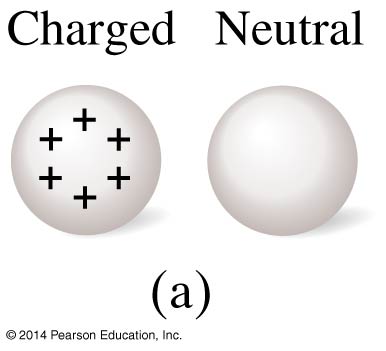 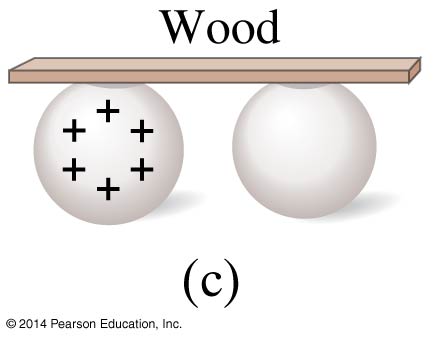 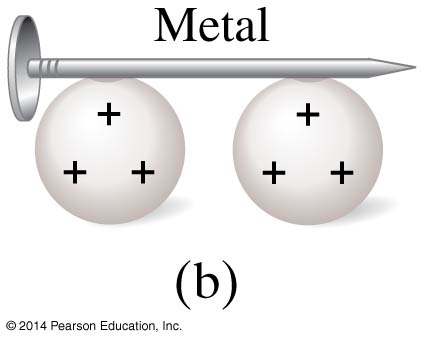 © 2014 Pearson Education, Inc.
16-4 Induced Charge; the Electroscope
Metal objects can be charged by conduction:
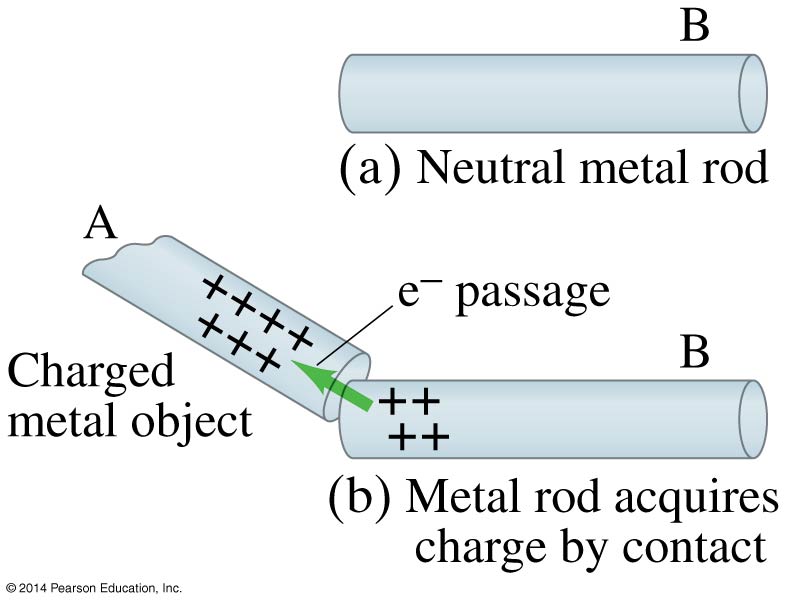 © 2014 Pearson Education, Inc.
16-4 Induced Charge; the Electroscope
They can also be chargedby induction:
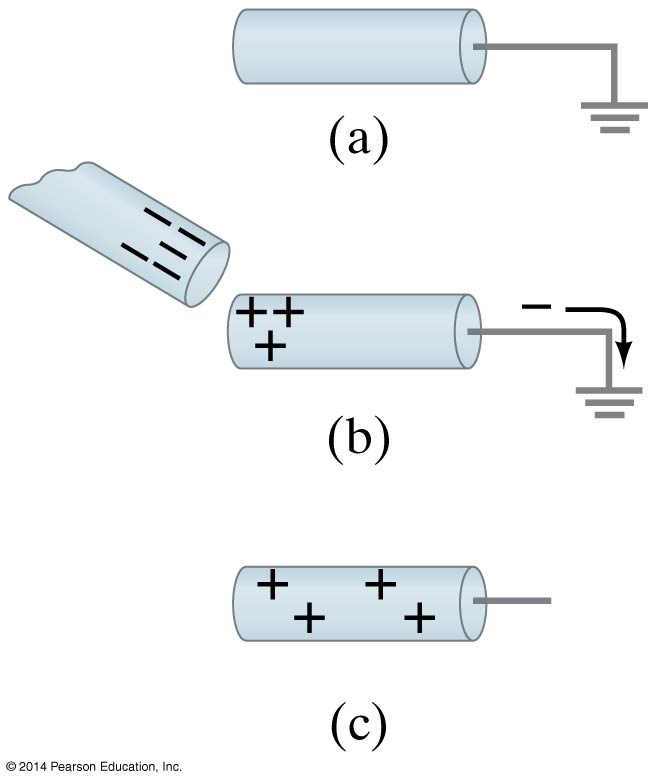 © 2014 Pearson Education, Inc.
16-4 Induced Charge; the Electroscope
Nonconductors won’t become charged by conduction or induction, but will experience charge separation:
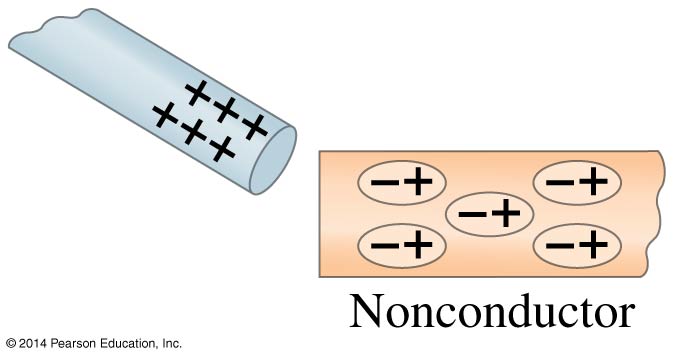 © 2014 Pearson Education, Inc.
16-4 Induced Charge; the Electroscope
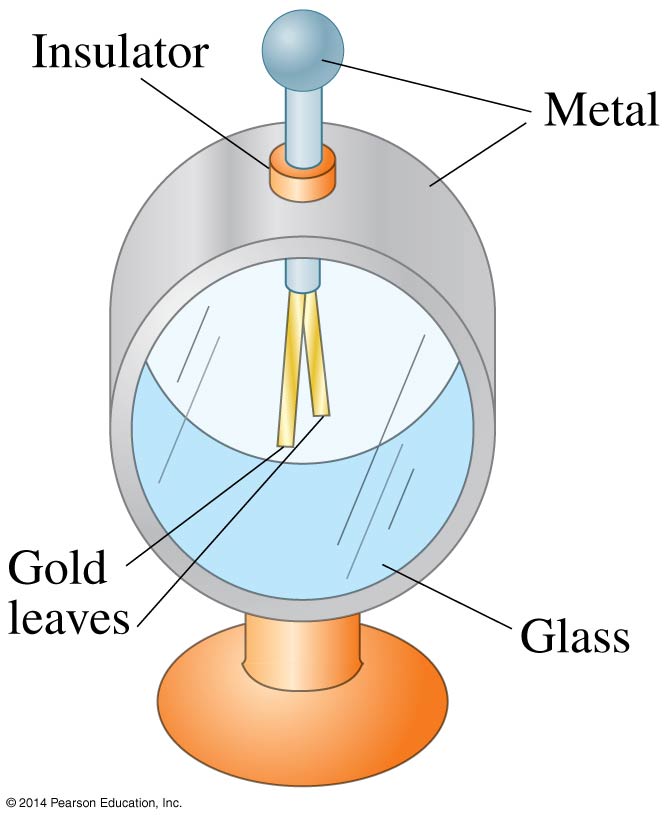 The electroscope can beused for detecting charge:
© 2014 Pearson Education, Inc.
16-4 Induced Charge; the Electroscope
The electroscope can be charged either by conduction or by induction.
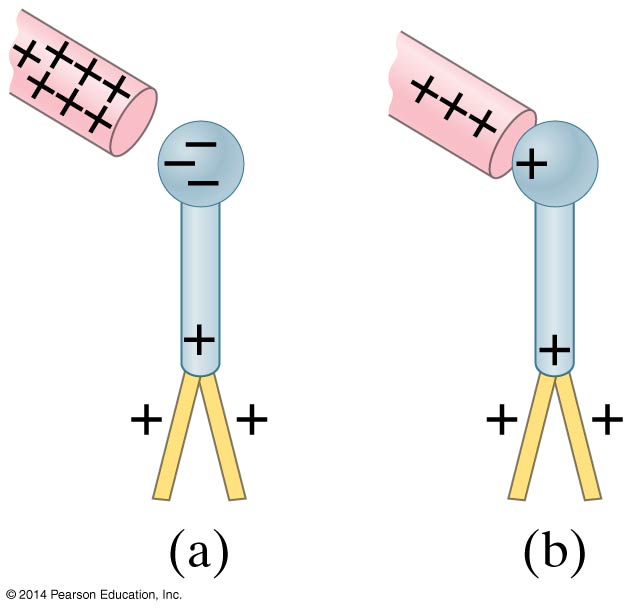 © 2014 Pearson Education, Inc.
16-4 Induced Charge; the Electroscope
The charged electroscope can then be used to determine the sign of an unknown charge.
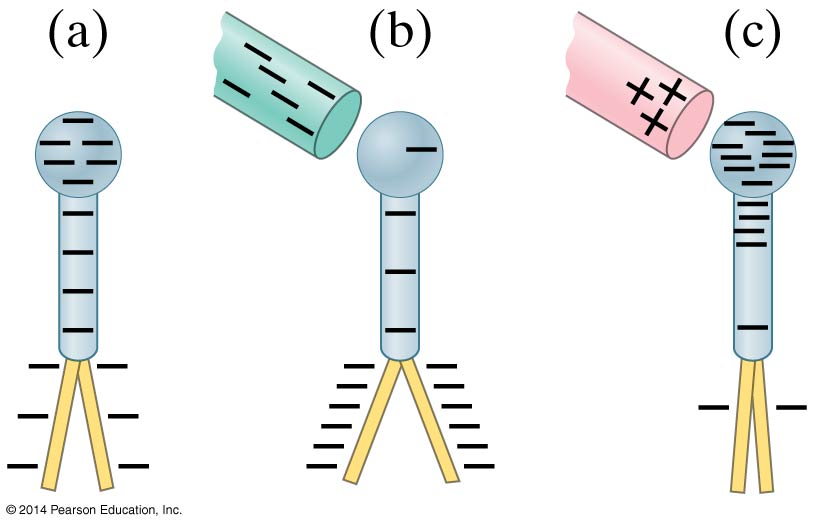 © 2014 Pearson Education, Inc.
16-5 Coulomb’s Law
Experiment shows that the electric force between two charges is proportional to the product of the chargesand inversely proportionalto the distance betweenthem.
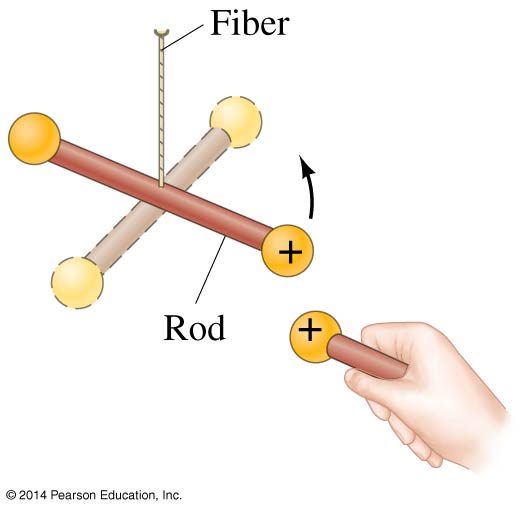 © 2014 Pearson Education, Inc.
16-5 Coulomb’s Law
Coulomb’s law:


This equation gives the magnitude of the force.
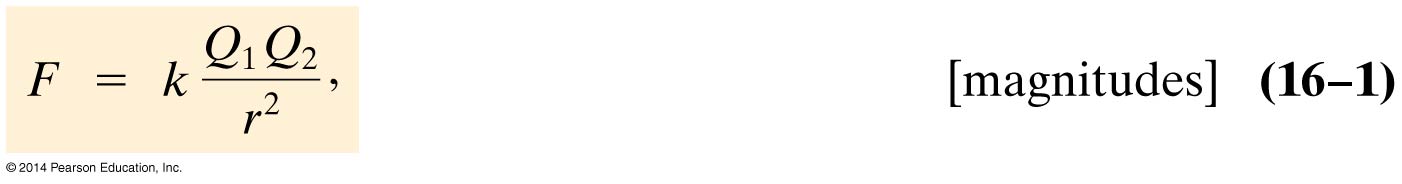 (16-1)
© 2014 Pearson Education, Inc.
16-5 Coulomb’s Law
The force is along the line connecting the charges, and is attractive if the charges are opposite, and repulsive if they are the same.
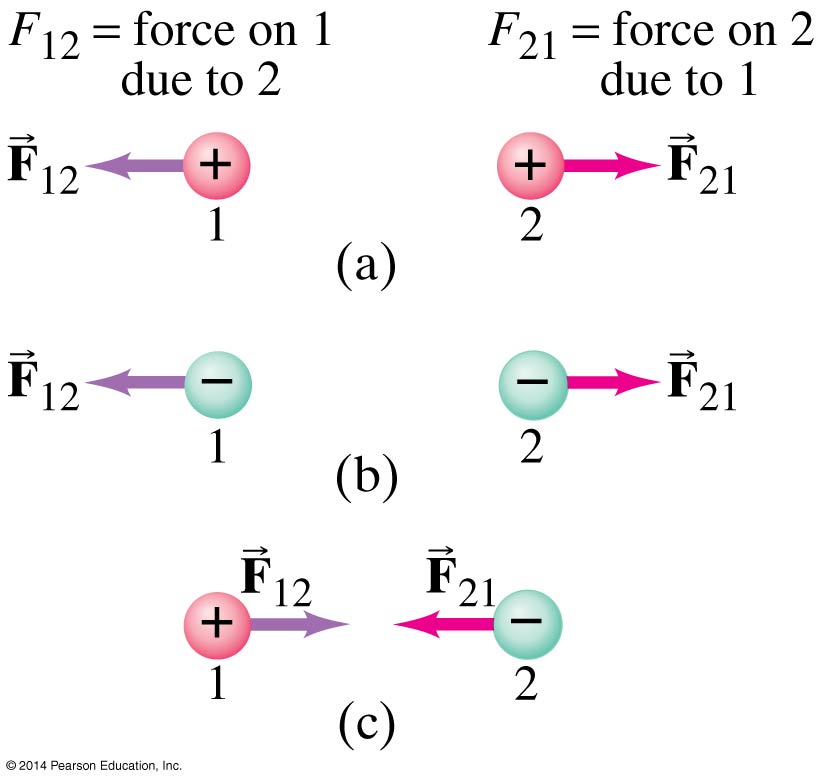 © 2014 Pearson Education, Inc.
16-5 Coulomb’s Law
Unit of charge: coulomb, C
The proportionality constant in Coulomb’s law is then:
k = 8.988 × 109 N∙m2/C2
Charges produced by rubbing are typically around a microcoulomb:
1 µC = 10−6 C
© 2014 Pearson Education, Inc.
16-5 Coulomb’s Law
Charge on the electron:
e = 1.602 × 10−19 C
Electric charge is quantized in units of the electron charge.
© 2014 Pearson Education, Inc.
16-5 Coulomb’s Law
The proportionality constant k can also be written in terms of ε0, the permittivity of free space:
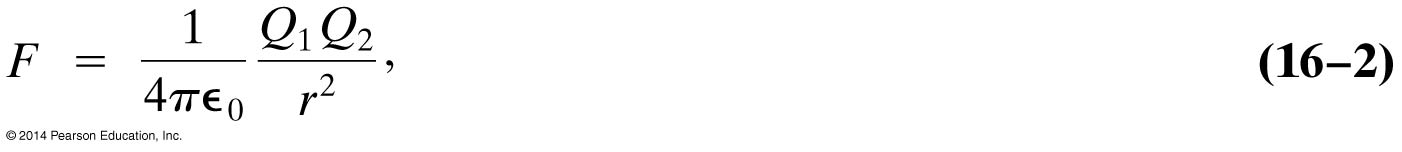 (16-2)
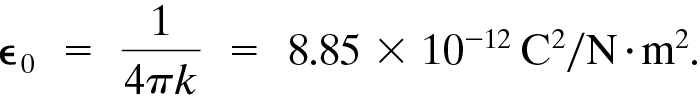 © 2014 Pearson Education, Inc.
16-5 Coulomb’s Law
Coulomb’s law strictly applies only to point charges.
Superposition: for multiple point charges, the forces on each charge from every other charge can be calculated and then added as vectors.
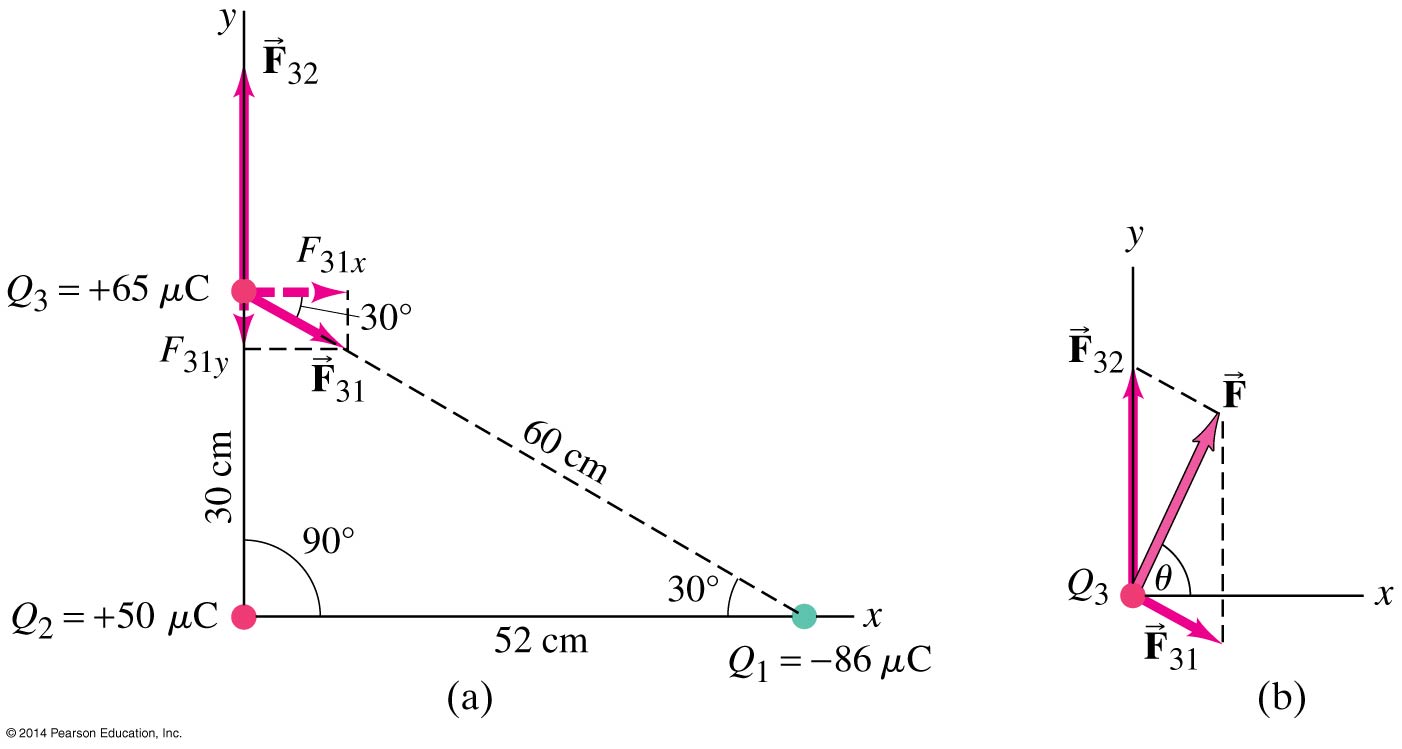 © 2014 Pearson Education, Inc.
16-6 Solving Problems Involving Coulomb’s Law and Vectors
The net force on a charge is the vector sum of all the forces acting on it.
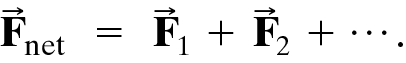 © 2014 Pearson Education, Inc.
16-6 Solving Problems Involving Coulomb’s Law and Vectors
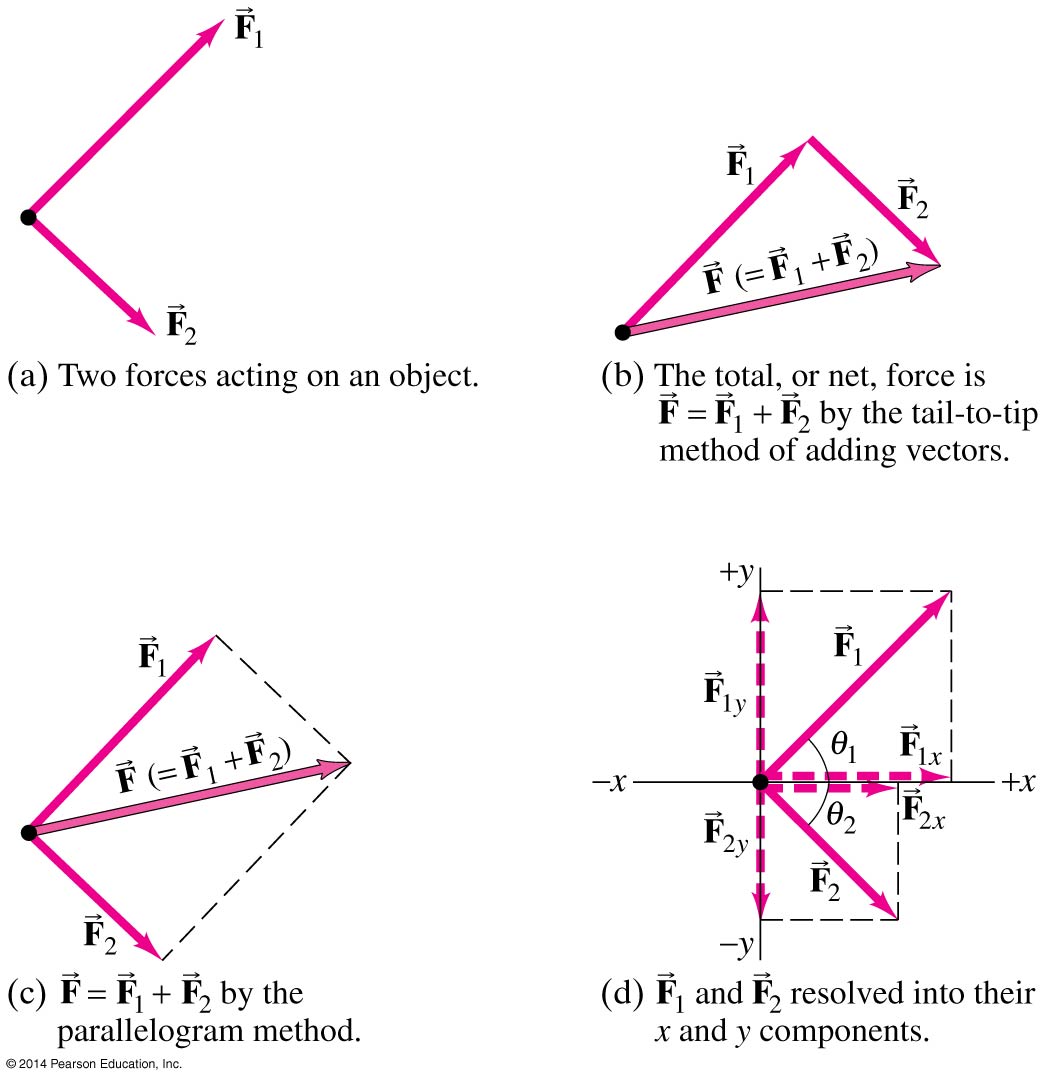 Vector addition review:
© 2014 Pearson Education, Inc.
16-7 The Electric Field
The electric field is the forceon a small charge, divided bythe charge:
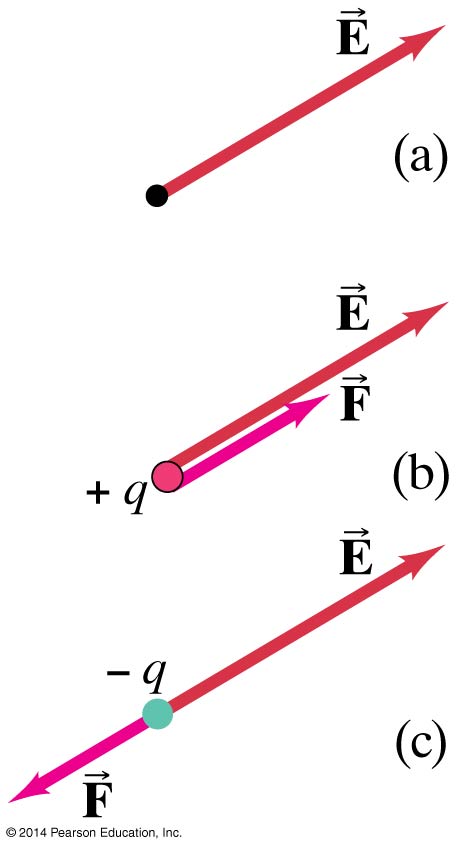 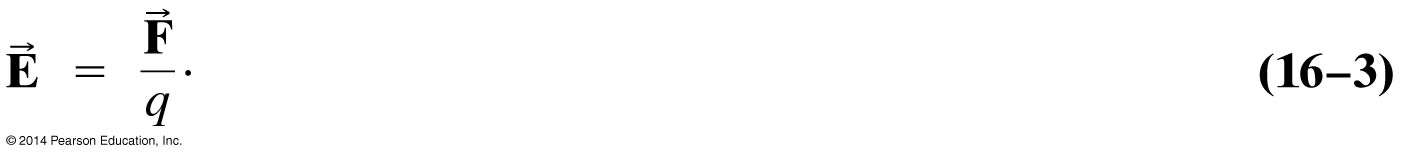 (16-3)
© 2014 Pearson Education, Inc.
16-7 The Electric Field
For a point charge:
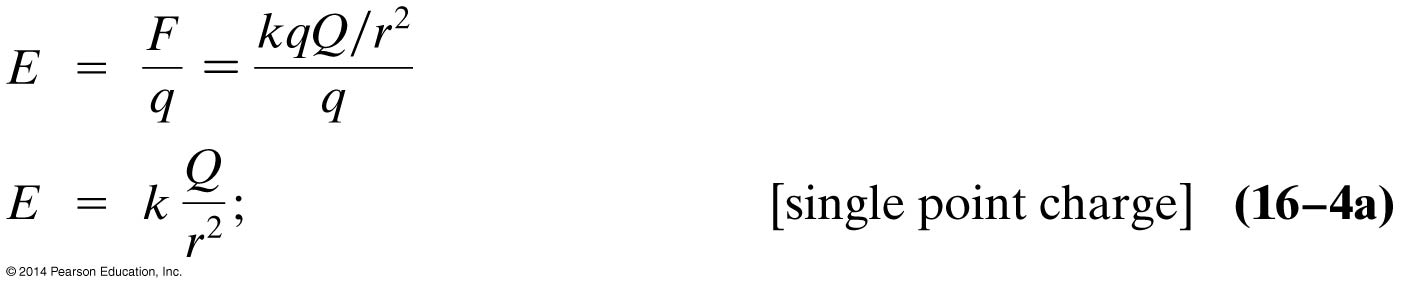 (16-4a)
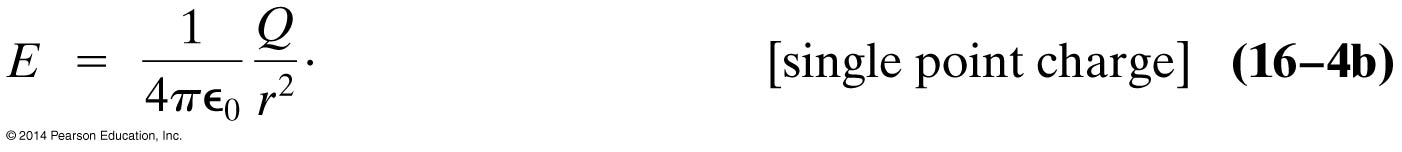 (16-4b)
© 2014 Pearson Education, Inc.
16-7 The Electric Field
Force on a point charge in an electric field:


Superposition principle for electric fields:
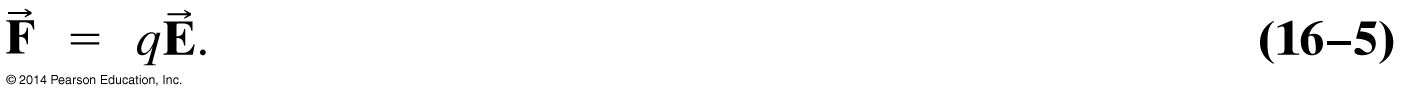 (16-5)
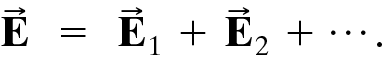 © 2014 Pearson Education, Inc.
16-7 The Electric Field
Problem solving in electrostatics: electric forces and electric fields
Draw a diagram; show all charges, with signs, and   electric fields and forces with directions
Calculate forces using Coulomb’s law
Add forces vectorially to get result
© 2014 Pearson Education, Inc.
16-8 Electric Field Lines
The electric field can be represented by field lines. These lines start on a positive charge and end on a negative charge.
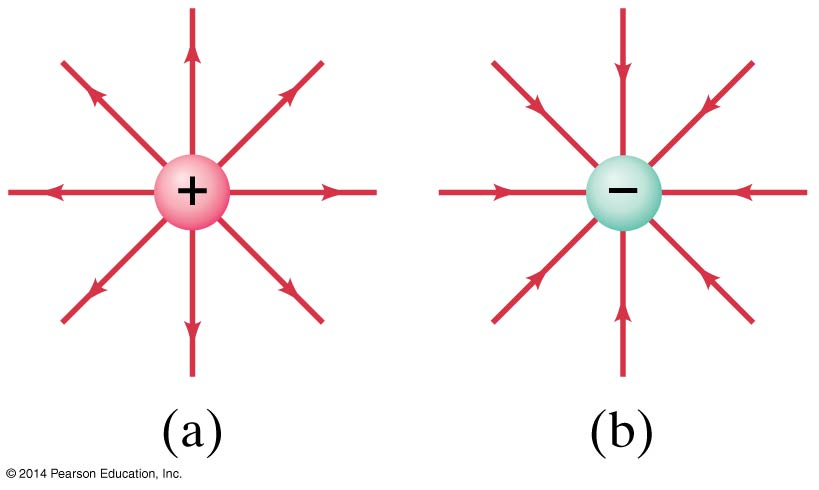 © 2014 Pearson Education, Inc.
16-8 Electric Field Lines
The number of field lines starting (ending) on a positive (negative) charge is proportional to the magnitude ofthe charge.

The electric field is stronger where the field lines are closer together.
© 2014 Pearson Education, Inc.
16-8 Electric Field Lines
Electric dipole: two equal charges, opposite in sign:
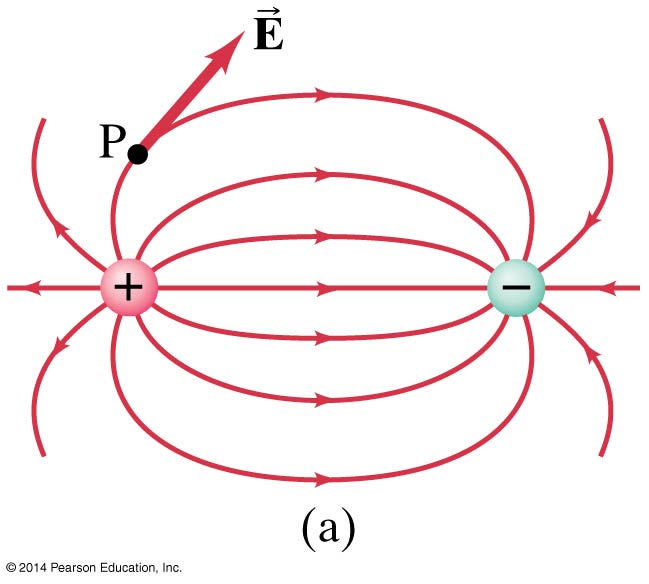 © 2014 Pearson Education, Inc.
16-8 Electric Field Lines
The electric field between two closely spaced, oppositely charged parallel plates is constant.
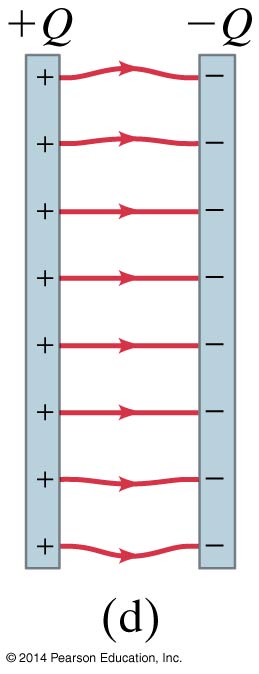 © 2014 Pearson Education, Inc.
16-8 Electric Field Lines
Summary of field lines:
Field lines indicate the direction of the field; the field is tangent to the line.
The magnitude of the field is proportional to the density of the lines.
Field lines start on positive charges and end on negative charges; the number is proportional to the magnitude of the charge.
© 2014 Pearson Education, Inc.
16-9 Electric Fields and Conductors
The static electric field inside a conductor is zero—if it were not, the charges would move.




	The net charge on a 	conductor is on its 	surface.
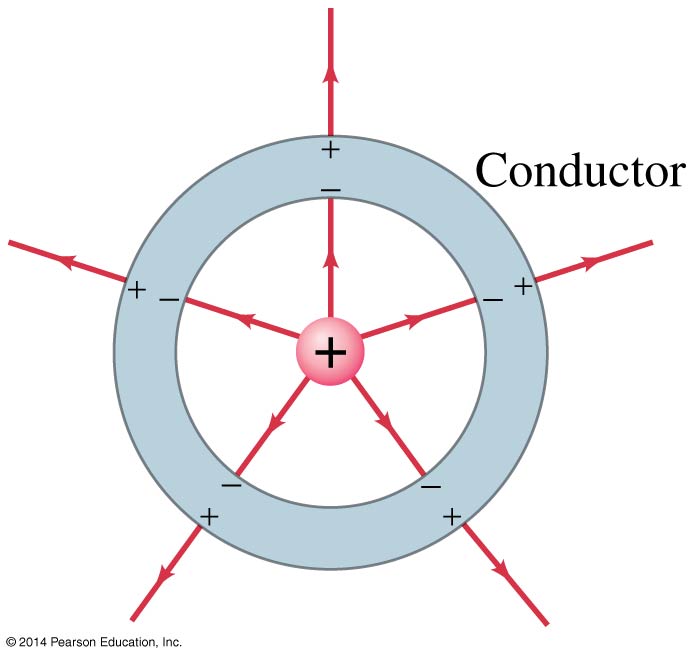 © 2014 Pearson Education, Inc.
16-9 Electric Fields and Conductors
The electric field is perpendicular to the surface of a conductor—again, if it were not, charges would move.
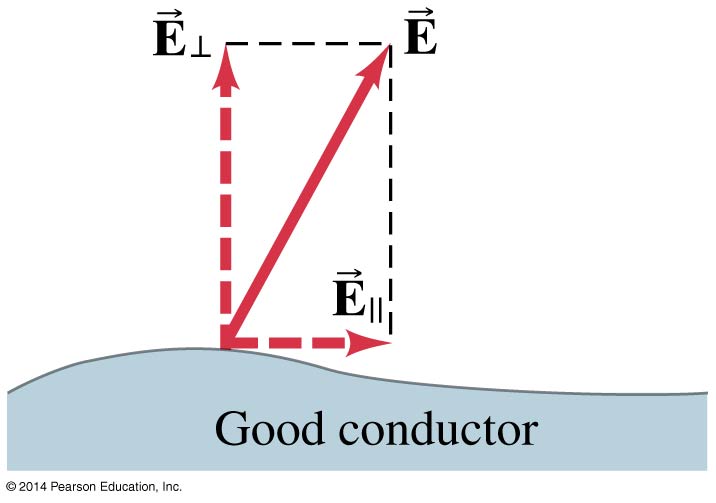 © 2014 Pearson Education, Inc.
16-10 Electric Forces in Molecular Biology: DNA Structure and Replication
Molecular biology is the study of the structure and functioning of the living cell at the molecular level.
The DNA molecule is a double helix:
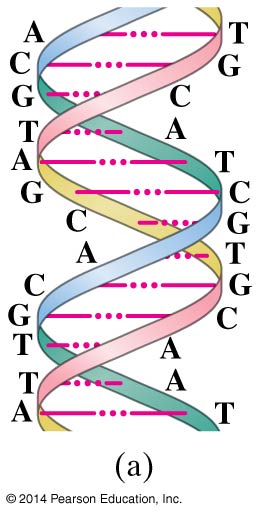 © 2014 Pearson Education, Inc.
16-10 Electric Forces in Molecular Biology: DNA Structure and Replication
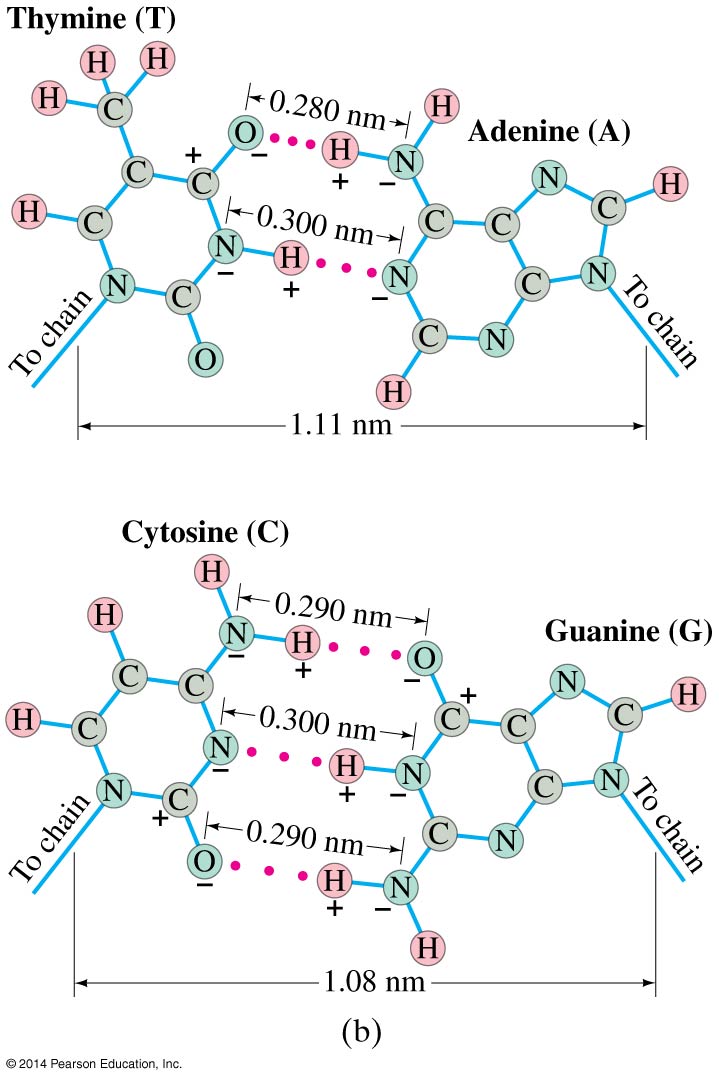 The A-T and G-C nucleotide bases attract each other through electrostatic forces.
© 2014 Pearson Education, Inc.
16-10 Electric Forces in Molecular Biology: DNA Structure and Replication
Replication: DNA is in a “soup” of A, C, G, and T in the cell. During random collisions, A and T will be attracted to each other, as will G and C; other combinations will not.
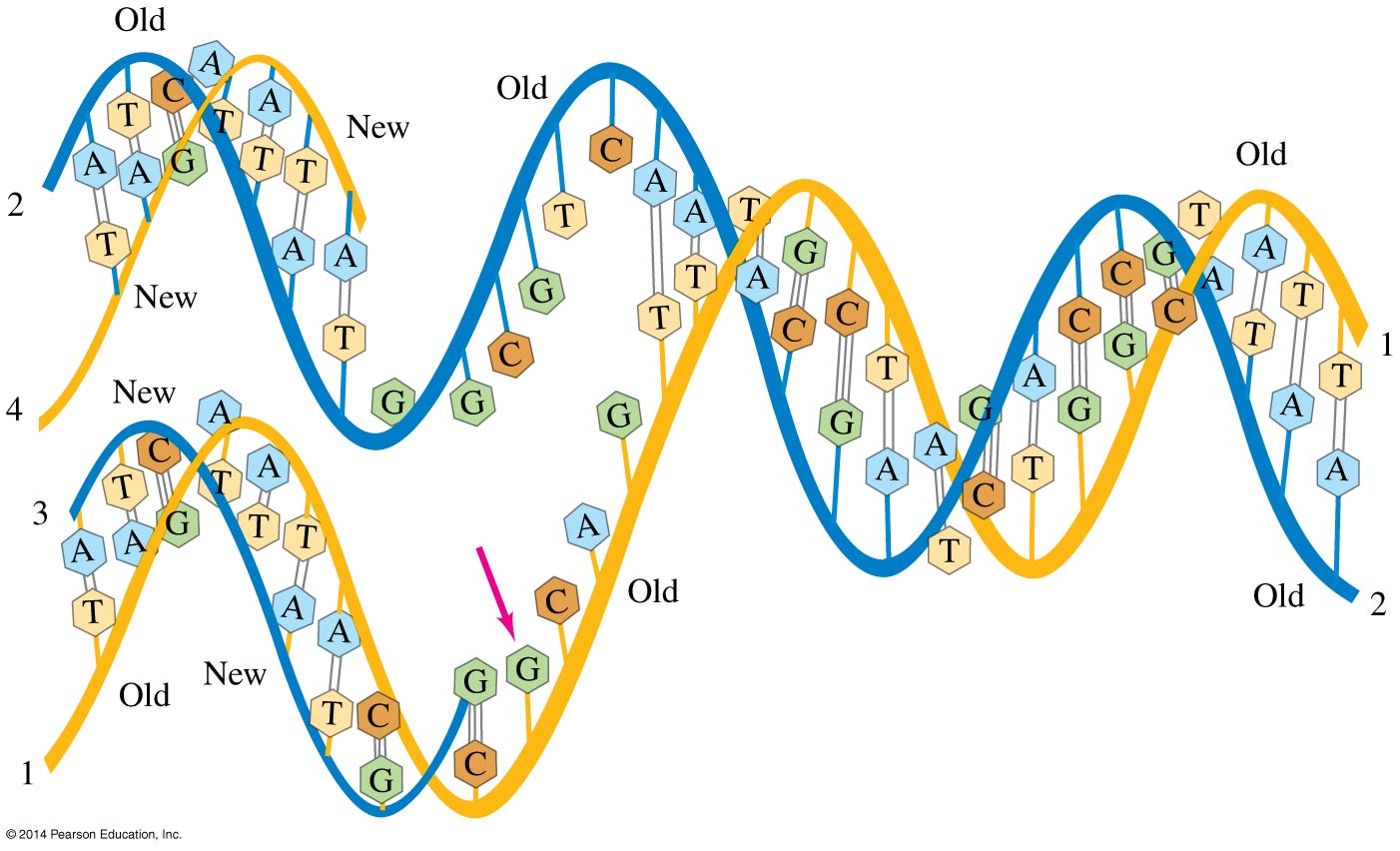 © 2014 Pearson Education, Inc.
16-11 Photocopy Machines and Computer Printers Use Electrostatics
Photocopy machine: 
drum is charged positively
image is focused on drum
only black areas stay charged and therefore attract toner particles
image is transferred to paper and sealed by heat
© 2014 Pearson Education, Inc.
16-11 Photocopy Machines and Computer Printers Use Electrostatics
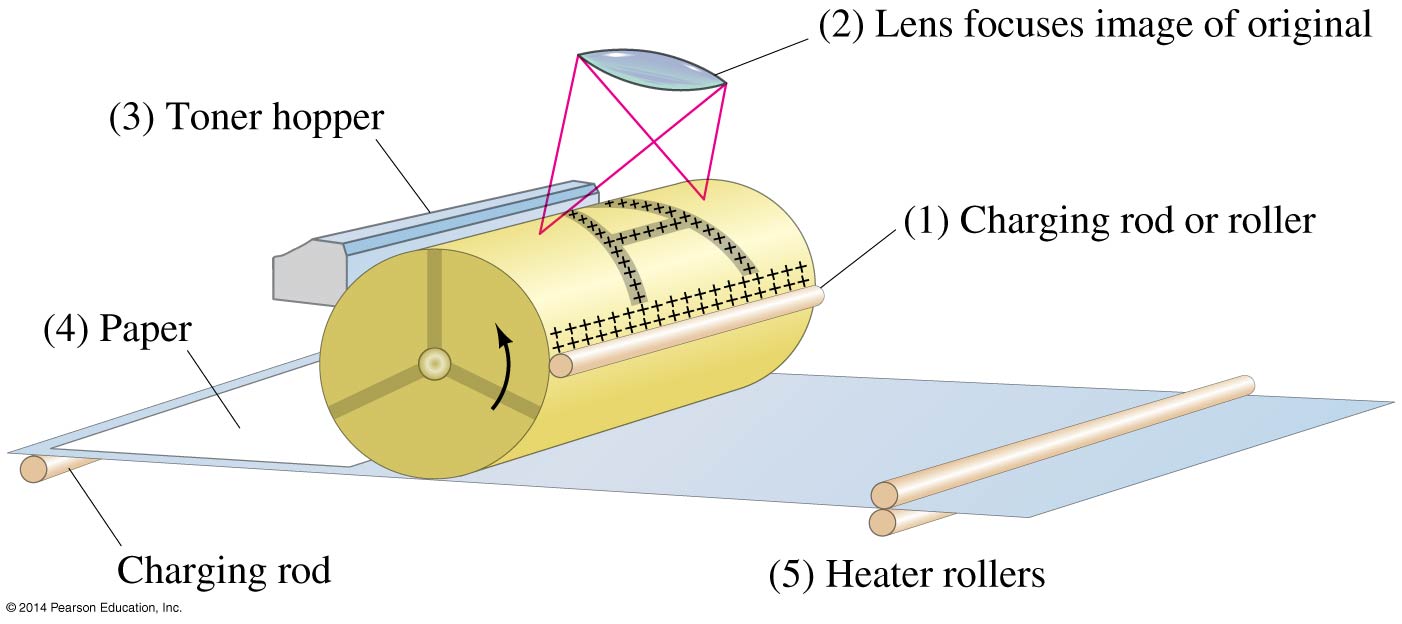 © 2014 Pearson Education, Inc.
16-11 Photocopy Machines and Computer Printers Use Electrostatics
Laser printer is similar, except a computer controls the laser intensity to form the image on the drum
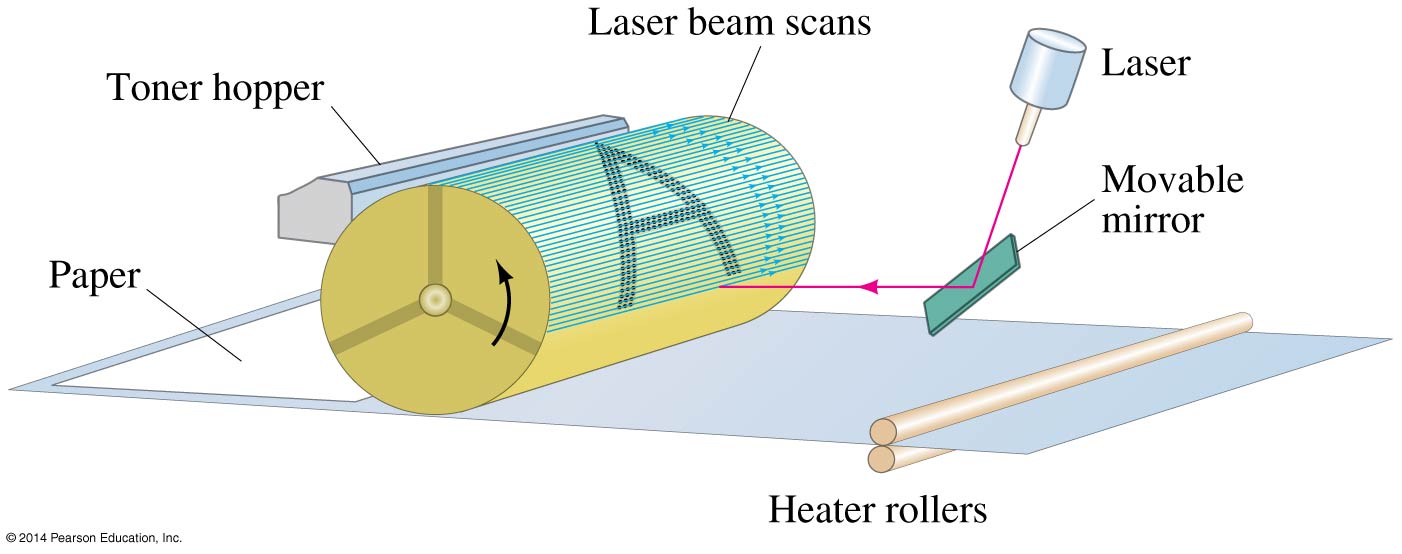 © 2014 Pearson Education, Inc.
16-12 Gauss’s Law
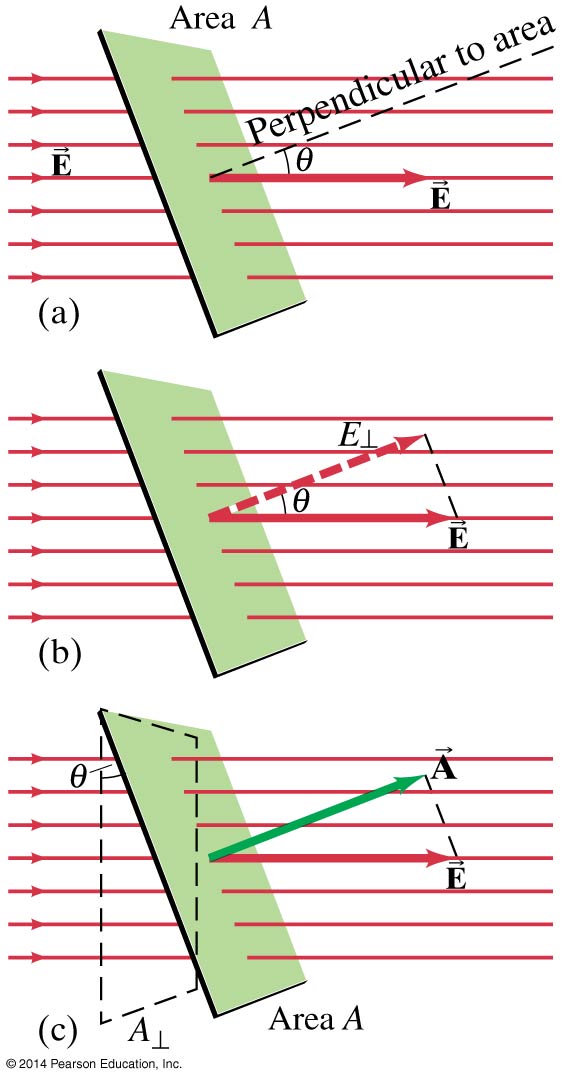 Electric flux:


Electric flux through an area is proportional to the total number of field lines crossing the area.
(16-7)
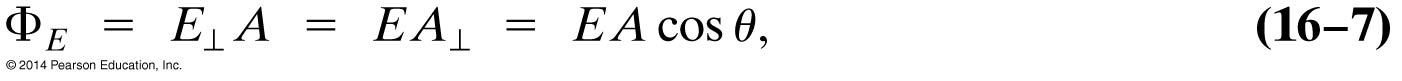 © 2014 Pearson Education, Inc.
16-12 Gauss’s Law
Flux through a closed surface:
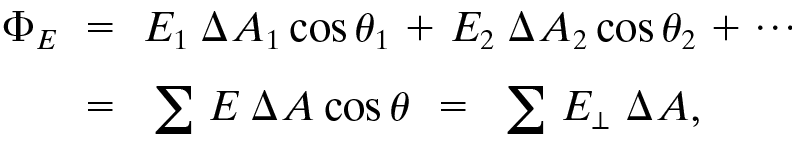 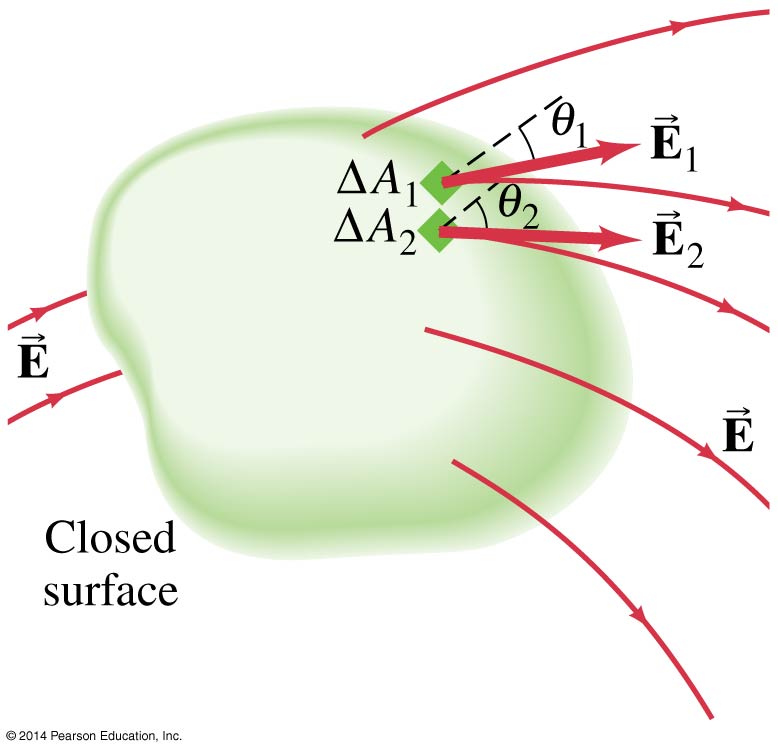 © 2014 Pearson Education, Inc.
16-12 Gauss’s Law
The net number of field lines through the surface is proportional to the charge enclosed, and also to the flux, giving Gauss’s law:


This can be used to find the electric field in situations with a high degree of symmetry.
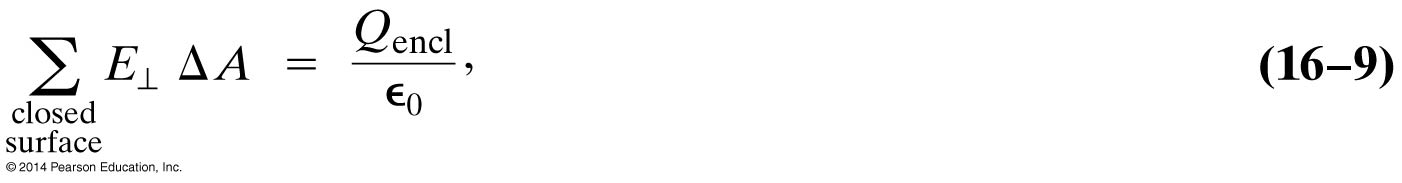 (16-9)
© 2014 Pearson Education, Inc.
Summary of Chapter 16
Two kinds of electric charge—positive and negative
Charge is conserved
Charge on electron: e = 1.602 × 10−19 C
Conductors: electrons free to move
Insulators: nonconductors
© 2014 Pearson Education, Inc.
Summary of Chapter 16
Charge is quantized in units of e
Objects can be charged by conduction or induction
Coulomb’s law:
 
 Electric field is force per unit charge:
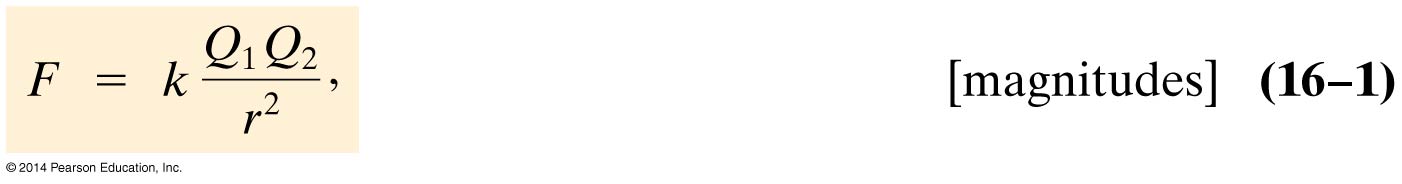 (16-1)
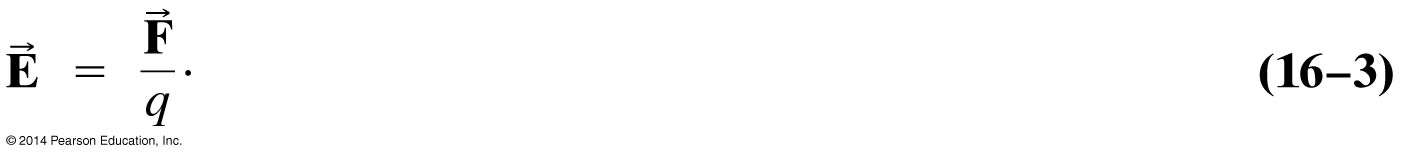 (16-3)
© 2014 Pearson Education, Inc.
Summary of Chapter 16
Electric field of a point charge:
Electric field can be represented by electric field lines
Static electric field inside conductor is zero; surface field is perpendicular to surface
Electric flux: 
Gauss’s law:
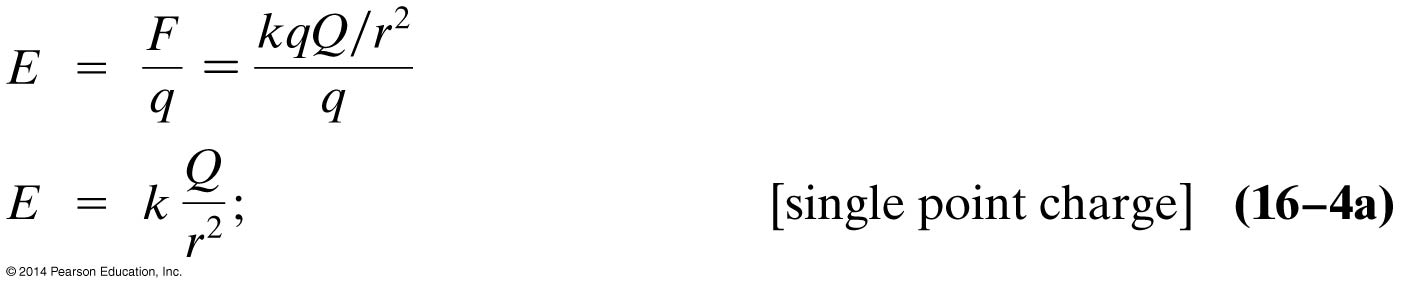 (16-4a)
(16-7)
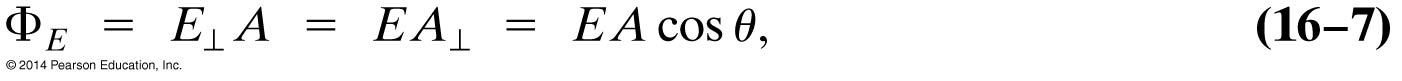 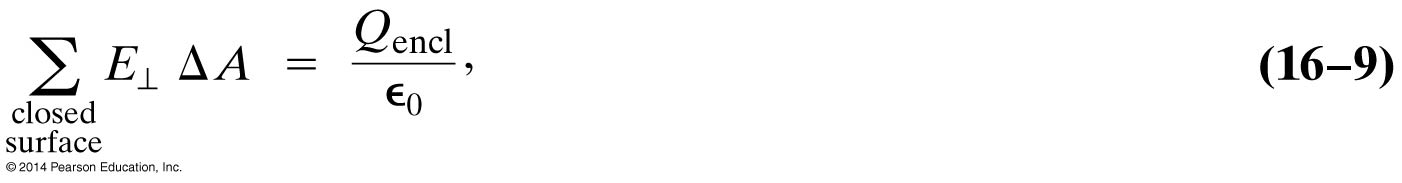 (16-9)
© 2014 Pearson Education, Inc.